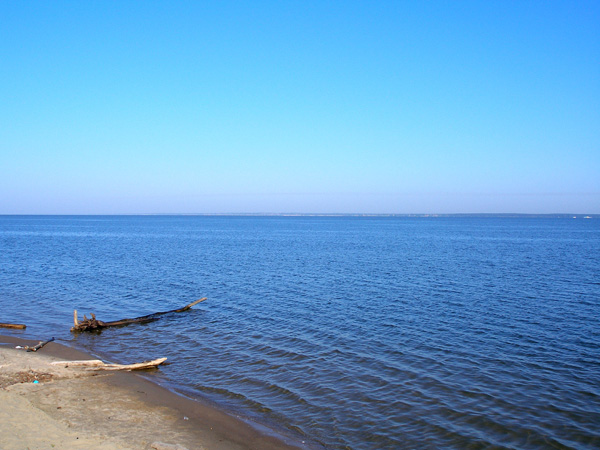 Внутрение воды
Голубой небосвод, река голубая,Обь- река ты моя, холодная такая.Обь- река глубока, широки твои разливы,Жаль, что нет по берегам лишь плакучей ивы.
Васюганское болото
Реки Западной  Сибири
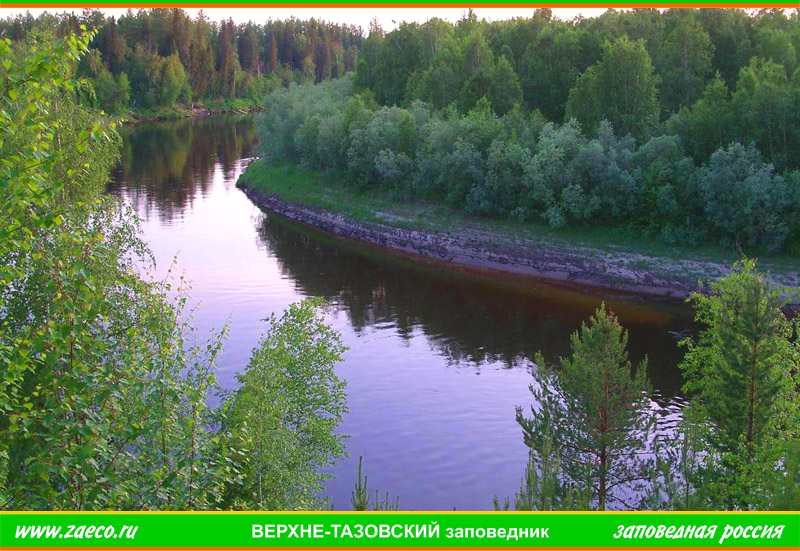 Река Ук.